Digital wellbeing: an open discussion on some of the issues associated with digital technologies
Abigail Ball
Technology Enhanced learning Advisor
JISC Digital capabilities: the six elements
Developing/achieving fluency and capability with digital technologies
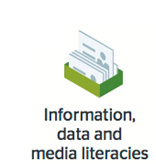 Managing information and data; making meaning from/with digital media
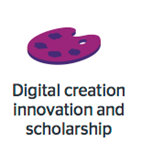 Generating original ideas online
Developing and managing your online identity
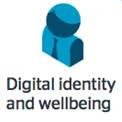 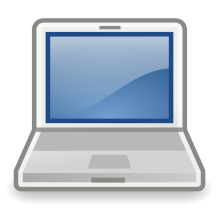 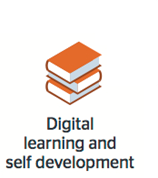 ICT proficiency
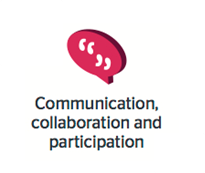 Studying and learning effectively online; engaging in personal and professional development online
Developing, contributing and expressing personal views and values online
What is digital wellbeing?
‘The capacity to look after personal health, safety, relationships and work-life balance in digital settings.’

Using personal digital data for positive wellbeing benefits
Using digital media to foster community actions and wellbeing
Acting safely and responsibly in digital environments
Managing digital stress, workload and distraction
Acting with concern for the human and natural environment when using digital tools
Balancing digital with real-world interactions appropriately

(JISC, 2015)
Why should we be concerned about digital wellbeing?
Digital technologies are: 
eroding the boundaries between
work, leisure and learning 
home, school and workplace (LLiDA project)
contributing to our 24/7 online lifestyle 
source of stress and concern for many people
lack of attention to human and environmental health 
not considering whether digital practices are fully inclusive and equitable  (Nominet Trust)
What are your concerns about digital wellbeing?
Mentimeter
Go to www.govote.at and use the code 66 78 89 
Go to www.govote.at and use the code 69 34 27 
Linoit
Wordle
Health
Sight – eye strain, dry eyes
Neck strain
RSI
Hearing
Sitting too much (redirection of physical exercise to online activities)
Weight gain
Lack of mobility
Upset circadian rhythms (blue light)
Late night use of digital technologies reduces amount of sleep and quality of sleep
Depression
Mood disorders
Increased risk of cancer (mobile phones)
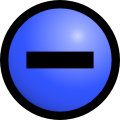 Communication
Beneficial for supporting existing friendships
Can stimulate social connectedness and wellbeing due to possibility of wider networks
Positive impact on sense of identity
Positive responses to profiles lead to increase in self esteem
Improved sense of mastery over technology
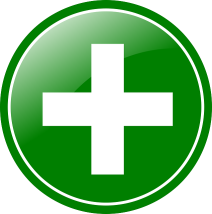 Communication
Can inhibit the creation of new friendships 
Instant gratification (engage brain’s reward system)
Narcissism
Grandiose exhibitionism and entitlement/exploitativeness
Poor choices and frustration
Deficit in social skills
Sense of isolation
Cyberbullying
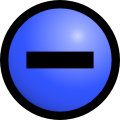 Learning/work
Multitasking or changing tasks regularly
Internet is a valuable learning resource
Can improve working memory and slow cognitive decline
Some types of gaming can improve visual processing and motor response skills
Enhanced brain plasticity
Multi-modality enhances how we learn (audio, video, textual)
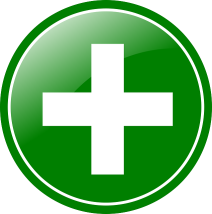 Learning/work
Distraction
Multitasking or changing tasks regularly
Cognitive losses due to internet addictive disorder
Affective response (e.g. violence after playing violent games)
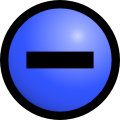 Current identified concerns (JISC)
From staff 
Workload
Culture of constant availability
Lack of time to explore and understand digital approaches 
Stress and information overload
The changed quality of relationships
Work-life balance
The responsibility staff take for the wellbeing of others (especially students) in digital settings
Promoting respectful behaviour online
Promoting and ensuring equality and inclusiveness
Checking the impact of digital technologies on human and natural environments
Current identified concerns (JISC)
From students
Exposure and cyberbullying
Fear of losing face to face contact time
Managing time/attention in digital spaces
Example digital profile
Work in pairs
Green = researcher; red = student; blue = teacher
Organise the statements into a digital profile that matches your roles
Add any extras that you think are missing
Remove any that you think are superfluous
Plenary
Resources
https://www.jisc.ac.uk/rd/projects/building-digital-capability
http://www.webarchive.org.uk/wayback/archive/20140614200958/http://www.jisc.ac.uk/publications/briefingpapers/2009/learningliteraciesbp.aspx
http://www.nominettrust.org.uk/knowledge-centre/articles/impact-digital-technologies-human-wellbeing